Orientation and Self Assessment of Researchers
Basic Seminar for EURAXESS Staff
Online, 29 Feb 2024
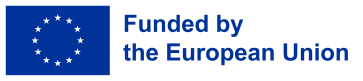 The ERA TALENT project has received funding from the European Union’s Horizon Europe research and innovation programme under grant agreement No 101103476
Please, share with us:

  Your name,
  Your organisation,
  Country

  If you are a newcomer up to 1 year of experience or

  More experienced colleague already for more than 5 years with EURAXESS
Introduction of participants
AGENDA:

  Introduction on career path of a researchers and their needs at different career stages

  EURAXESS tools available on the European and national portals that we can use 

  Sharing experience of using these tools

  Discussion on our internal practices and tools for orientation and self assessment of researchers

  EURAXESS Communities of Practice for sharing Good Practice 

  EURAXESS European and local hubs building ties and new tools to support our work
Why we gathered today?
Expected outcome:

  To become aware of researchers’ needs at different career stages

  To learn more about EURAXESS tools available on the European and national portals that we can use 

  To exchange experience of using these tools

   To learn about other internal practices and tools for orientation and self assessment of researchers

   To understand what are EURAXESS CoPs and Hubs and how to make use of them
Still why we gathered today?
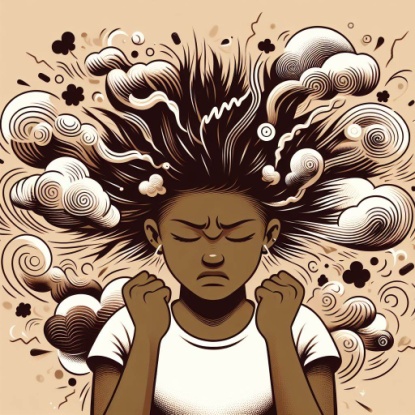 Stages:

  PhD student 




  Early Post Doc




  Some experience in independent research




  Experienced
Needs
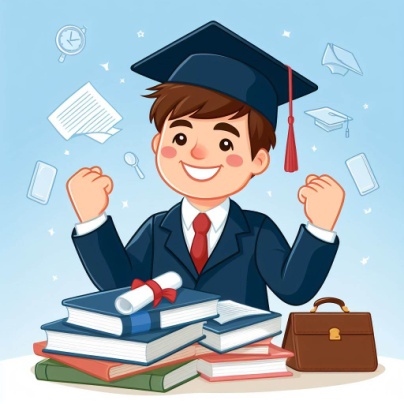 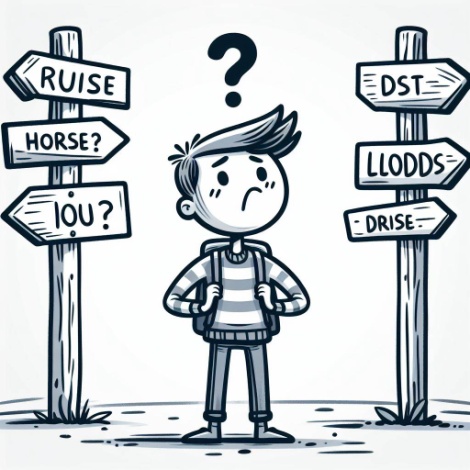 *These pics and graphs are created by the MS Copilot
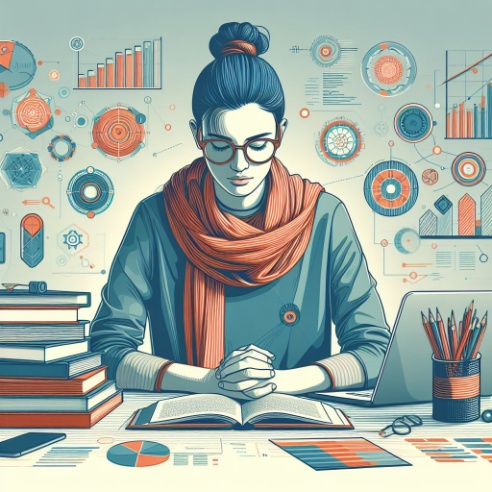 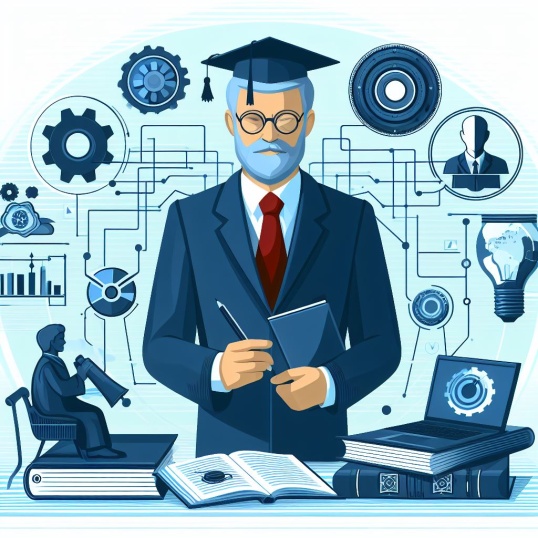 Please, list in the chat what are the needs of a PhD student!
Exercise !
*These pics and graphs are created by the MS Copilot
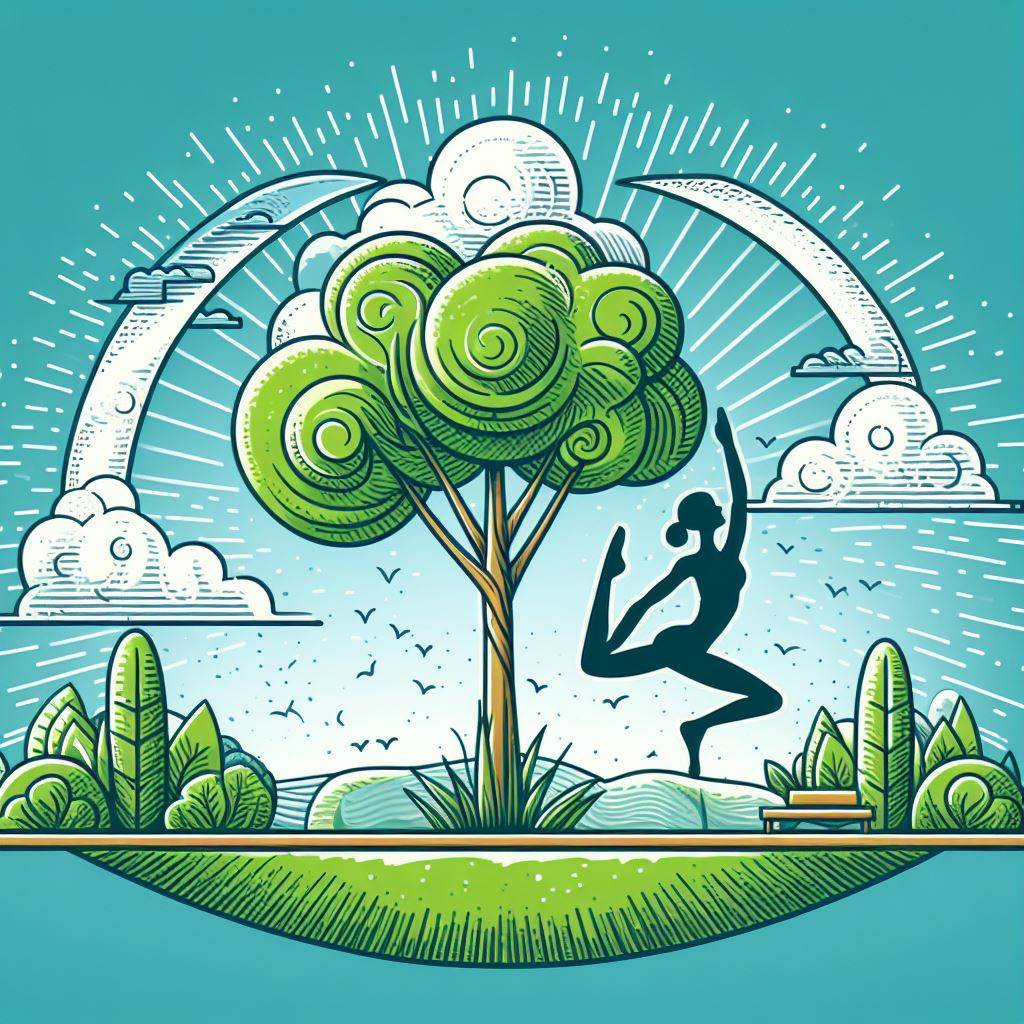 What about the needs of a early Post Doc?
Exercise !
*These pics and graphs are created by the MS Copilot
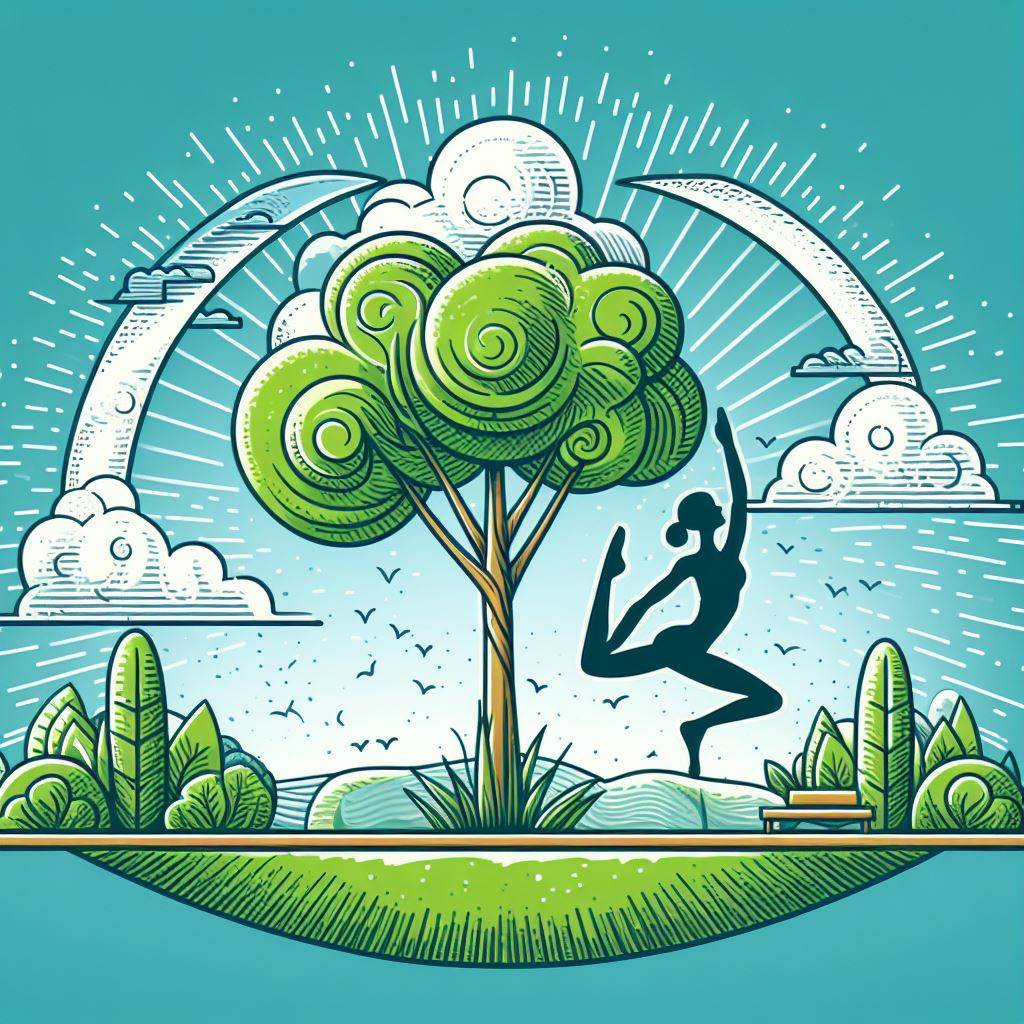 Maybe not all of us but some do
Career path of a PhD student
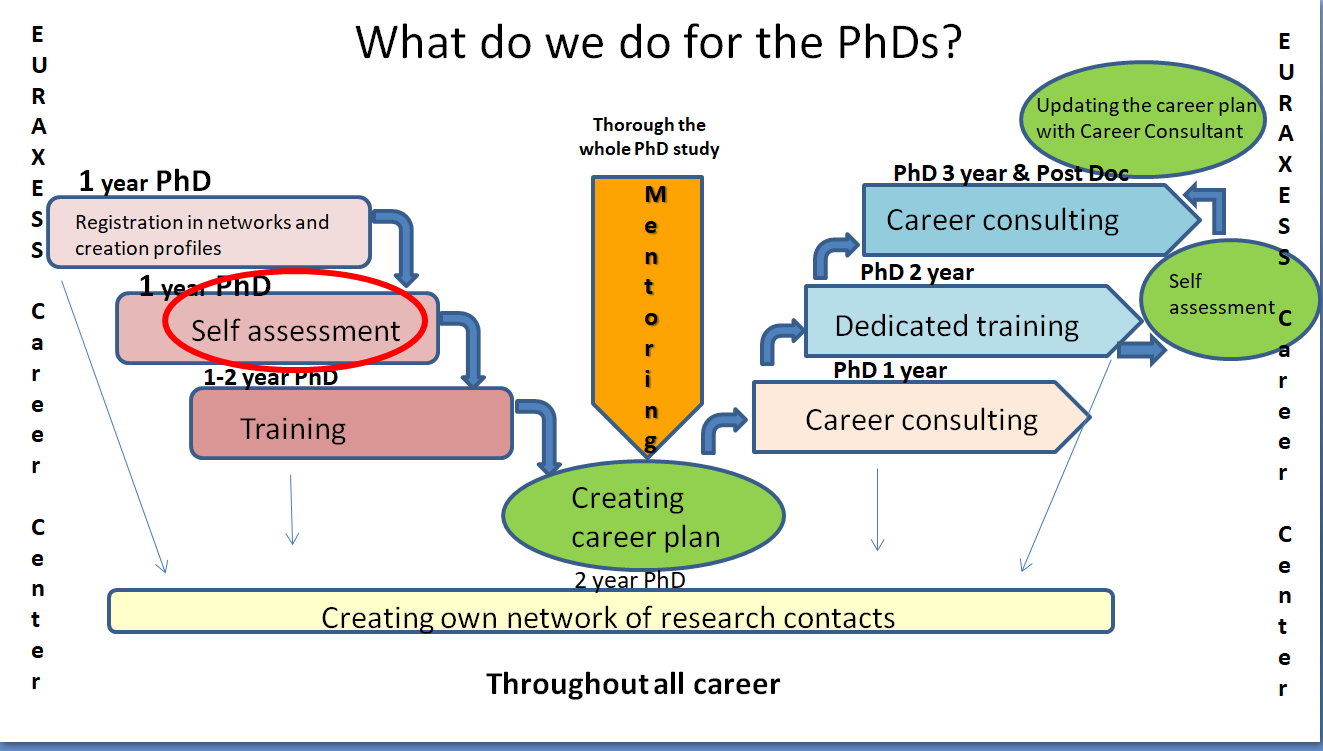 * This graph is mine and you can use it for free without any concern about my IPR!
Do we have at EURAXESS tools available to match these needs?
Exercise !
*These pics and graphs are created by the MS Copilot
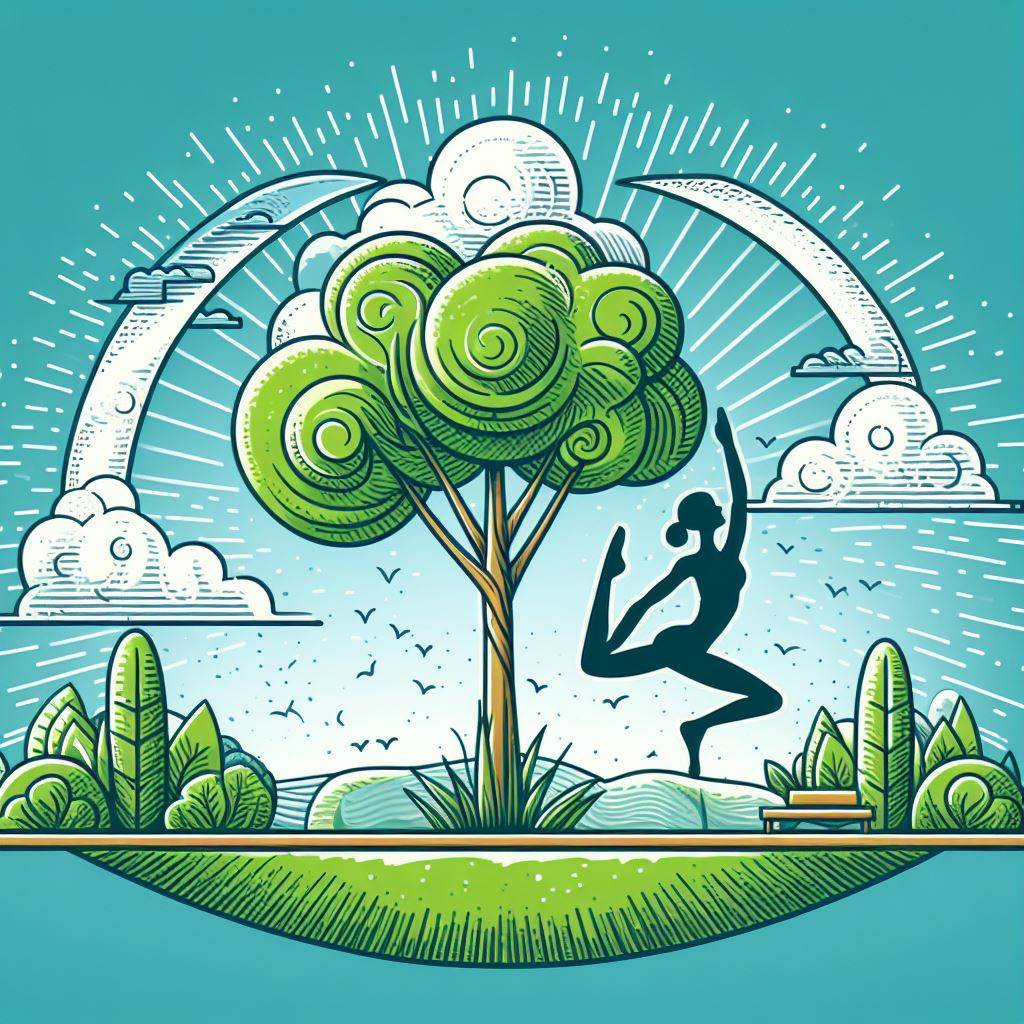 Let’s check together what we have on the portal!
https://euraxess.ec.europa.eu/career-development/researchers
EURAXESS tools
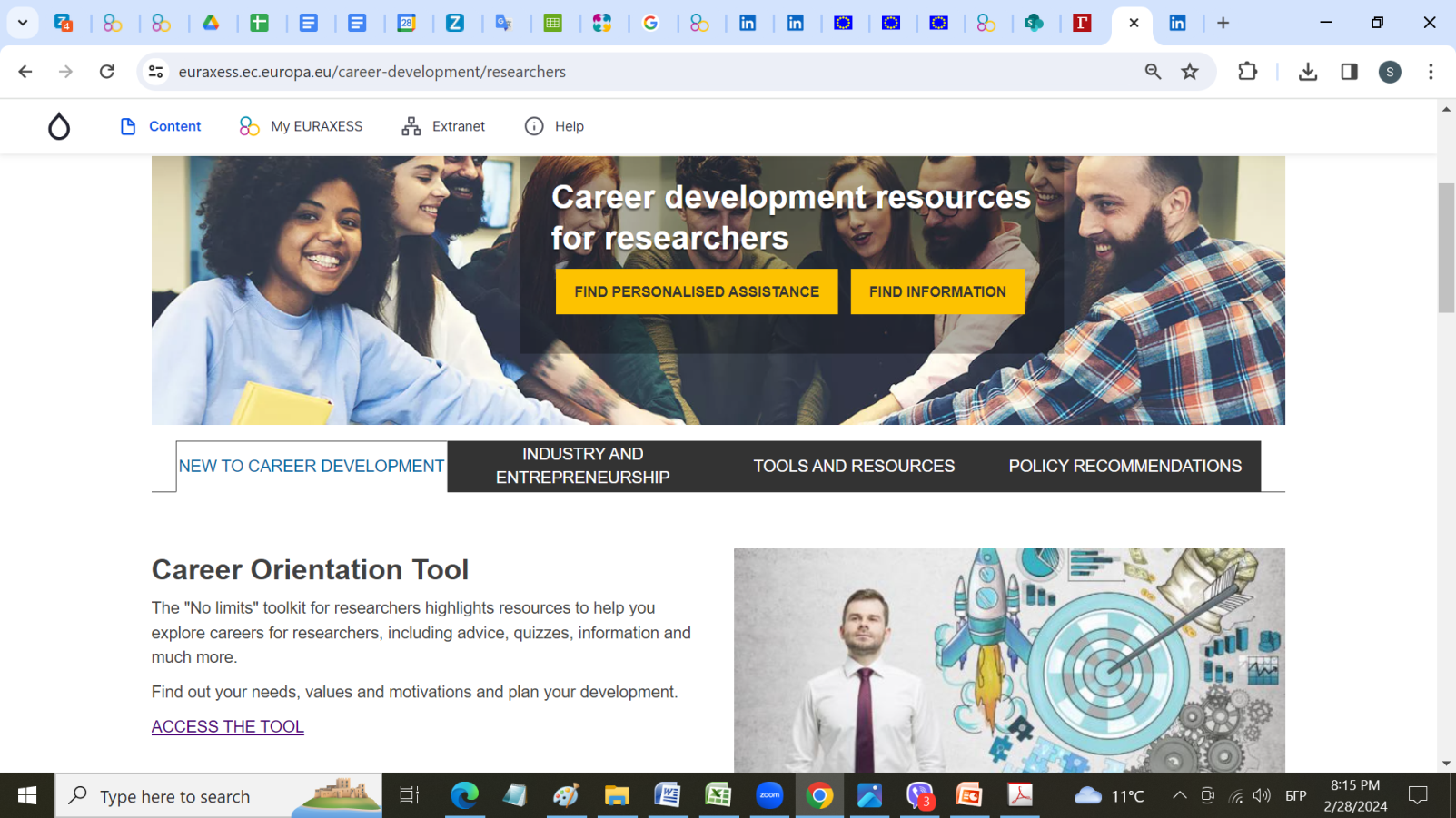 *These pics and graphs are created by the EC 
Here is the list of the tools that may make your life easier (!) 
and at the same time enlarge your service (!!!) 
towards the early stage researchers:
1
Career Orientation Tool 
https://euraxess.eventiotic.com/piperstool/
Self assessment :
motivations, skills, advice, links to tools for preparing career plan
Career Handbook for Young Researchers
https://euraxess.eventiotic.com/piperstool/
EURAXESS tools
Self assessment more resources :
motivations, skills, advice, links to tools for preparing career plan

https://euraxess.ec.europa.eu/career-development/researchers/career-handbook-young-researchers/handbook-subpage

https://euraxess-reflex.saia.sk/en/main/reflex-app/
Virtual webinars & trainings & trainings
https://euraxess.ec.europa.eu/career-development/researchers/virtual-webinars-trainings
Here is the list of the tools that may make your life easier (!) 
and at the same time enlarge your service (!!!) 
towards the early stage researchers:
2
International Mentoring Program
https://mentoring.euraxess.bg/
Global mentoring opportunity to mobile and non-mobile researchers
Intercultural Assistant Tool
https://euraxess.ec.europa.eu/career-development/researchers/intercultural-assistant
EURAXESS tools
Introduction to culture, differences, 2 self paced courses short & long
Talent Development Suite
https://science-stories.ch/tds/
Personal career development planning
PIPERS Project Career Kit
https://euraxess.ec.europa.eu/career-development/researchers/pipers-project-career-kit
Internship Program
for Refugee and Displaced 
Researchers in Europe
https://internship.euraxess.bg/
3
Open for applications to 20 Mar 2024
EURAXESS tools
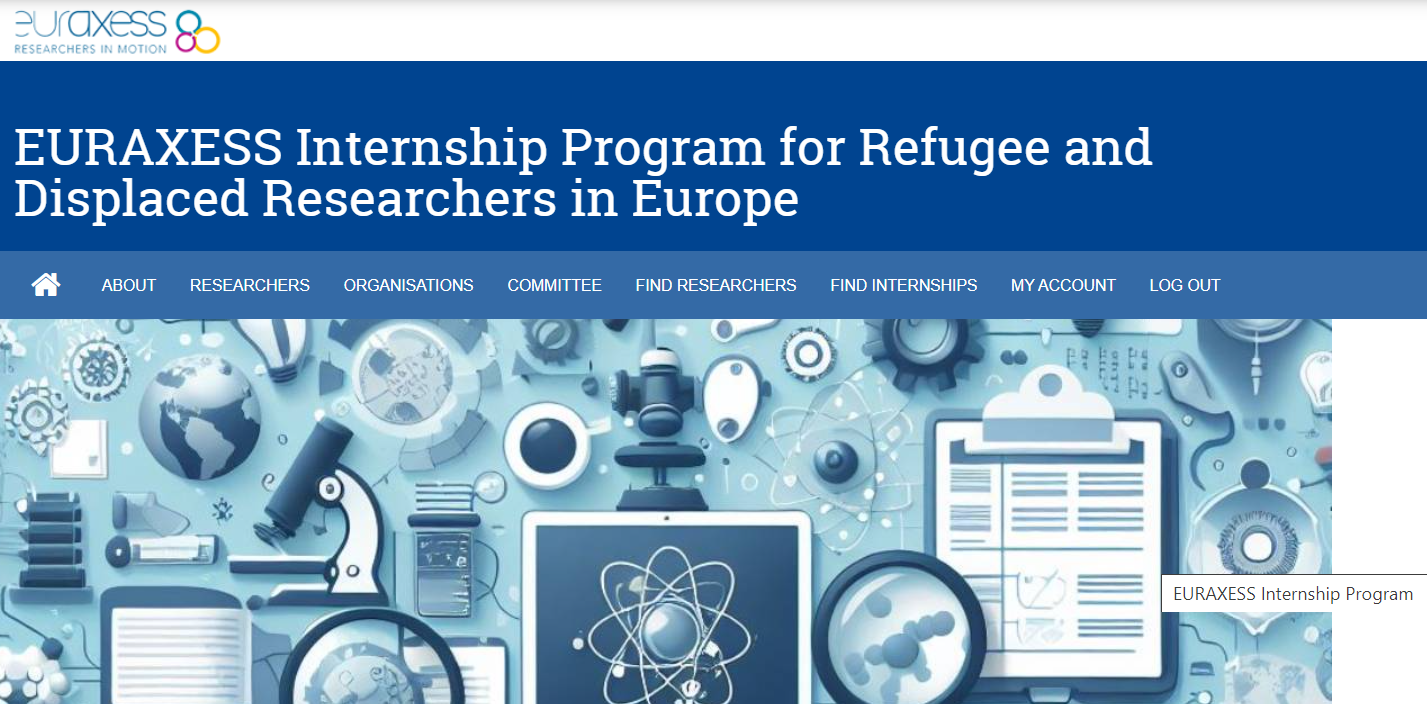 Financial Support for Companies, NGOs and Refugee Researchers to Host Internships for Refugee Researchers
Share your experience of using these tools
Discussion!
Share your internal practices and tools for orientation and self assessment of researchers
*These pics and graphs are created by the MS Copilot
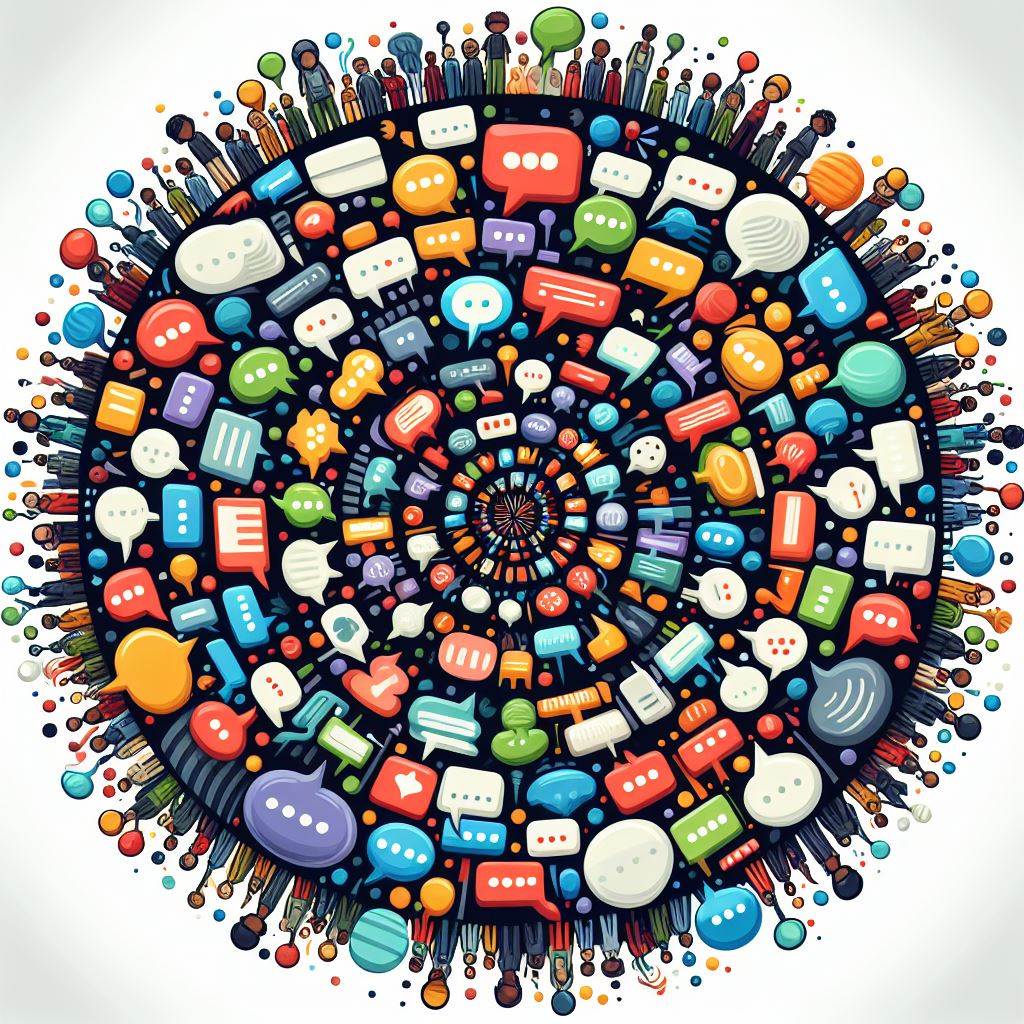 Supporting mobility and procedures, including entry conditions, social security, taxation; with potentially further topics of interest) (NUFFIC: leader, SAIA: co-leader in subtopics, IUA, AMEUP, NAWA: contributors)
Social integration and Dual Careers (UCPH leader, OeAD: co-leader in subtopics, NUFFIC, SSC AV CR, ASM: contributors)
Cooperation with stakeholders outside academia/industry for intersectoral mobility, including scientific startup entrepreneurship (FECYT: leader, MEF, IPD, RIF: contributors)
Talent/Brain circulation, including cooperation with EURAXESS Worldwide (SAIA leader, ETH Zurich, SU, CERTH, FCT: contributors)
Diversity, inclusion and gender issues (ETH Zurich: leader, UNIBL, UCPH, RANNIS: contributors)
Recruitment services towards a career in the academic and non-academic public sector (RCN: leader, AMEUP, NAWA: contributors).
EURAXESS Communities of Practice for sharing Good Practice established in ERA Talent project
Contact:

Siiri Kolka, ETAg, EE, 
siiri.kolka@etag.ee
EURAXESS Start-up hub, contact: Milan Zdravković, milan.zdravkovic@gmail.com
https://www.euraxess.rs/serbia/euraxess-startup-hub-digital-toolkit

Research Careers Beyond Academia hub, contact: Elisa García, Xavier Eekhout, Elisa.garcia@fecyt.es, xavier.eekhout@fecyt.es 
https://www.euraxess.es/spain/euraxess-researcher-careers-beyond-academia-digital-toolkit

Research Careers in Academia hub, contact: Sibylle Hodel, sibylle.hodel@sl.ethz.ch 
https://www.euraxess.gr/greece/talent-management-hub

Science4Refugees hub, contact: Svetlana Dimitrova, svetlana@fmi.uni-sofia.bg;   
https://euraxess.ec.europa.eu/jobs/science4refugees

Talent Circulation Hub, contact: Karla Zimanová, karla.zimanova@saia.sk
EURAXESS Hubs established in 

EURAXESS Hubs and 
ERA Talent projects
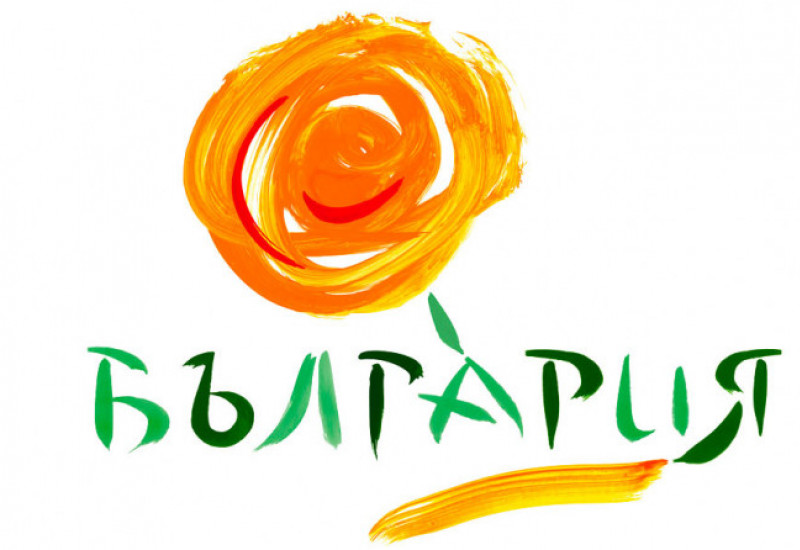 Thank you!

Благодаря!
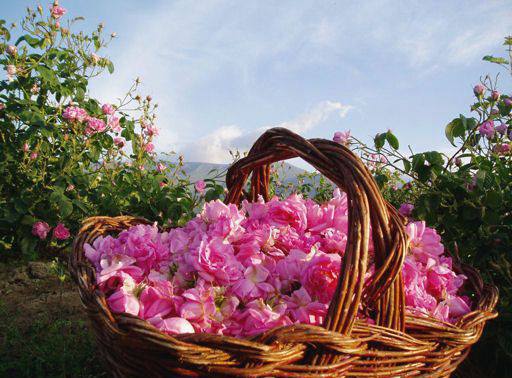